الصف : الأولالمادة : اللغة العربية الدرس : حرف الميم
م
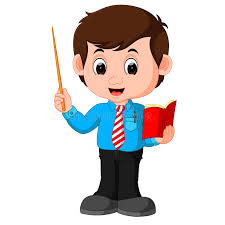 مخرجات التعلم
أن يقرأ التلميذ حرف الميم قراءة صحيحة مع الحركات والمدود
أن يكتب حرف الميم بأشكاله المختلفة
أن يميز الطالب حرف الميم بين مجموعة من الحروف
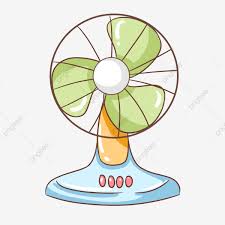 مروحة
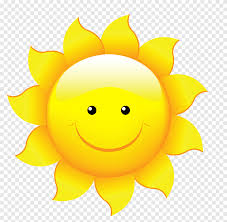 شمس
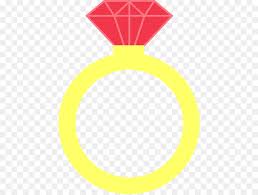 خاتم
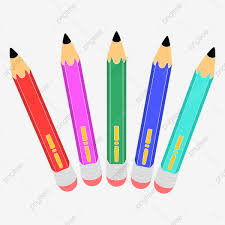 أقلام
تأمل حرف الميم في الكلمات التالية
دج
مروحة
أقلام
شمس
خاتم
مـ   ـمـ   ـم    م
تأمل حرف الميم مع الحركات
مع الضمة
مع الفتحة
مع الكسرة
مُ
مَ
مِ
ـــــَ   ـــــُ   ـــــِ
تأمل حرف الميم مع المدود
مع الواو
مع الألف
مع الياء
ما
مو
مي
ما    مو    مي
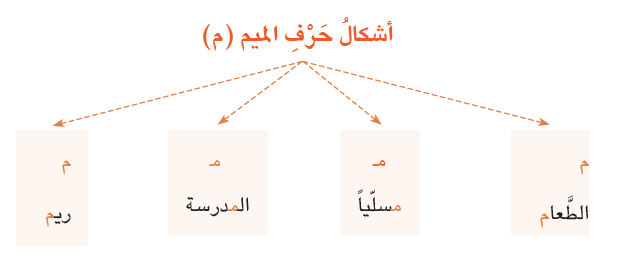 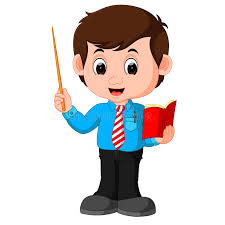 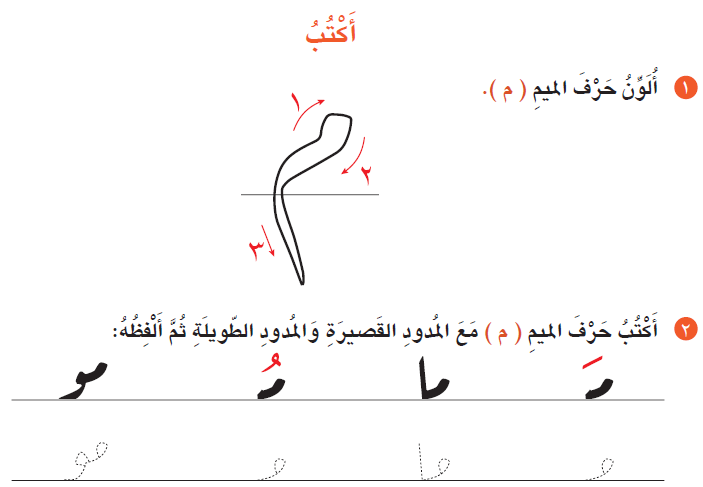 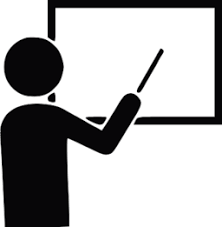 شكراً لحضوركم
شكراً لحسن استماعكم
تصميم    ساري العم
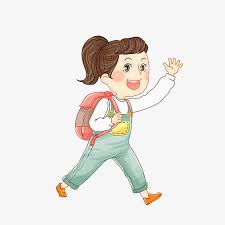